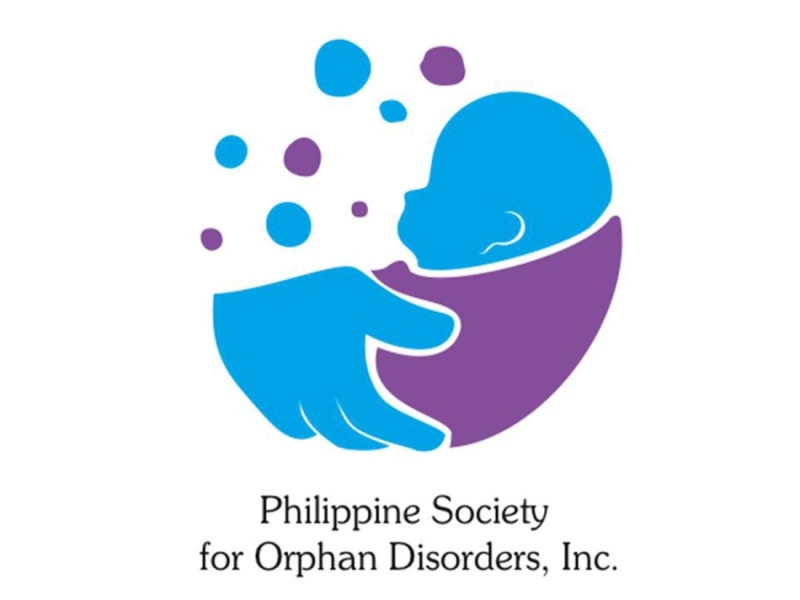 Integration of Rare Diseases in the Philippine National Health System
Rare Diseases International 2019 General Assembly
20 February 2019
New York
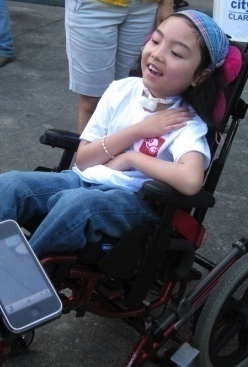 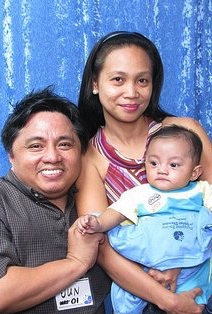 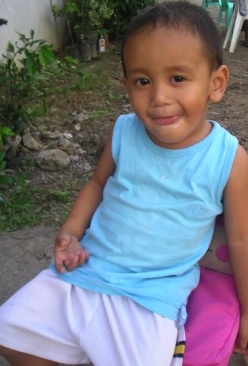 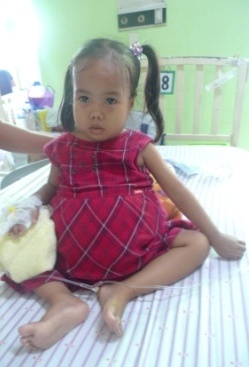 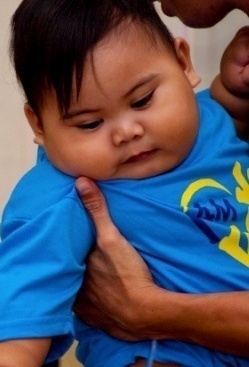 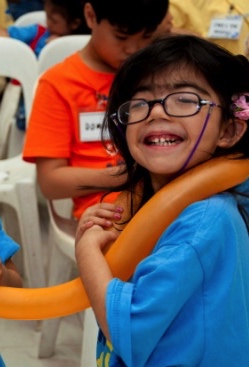 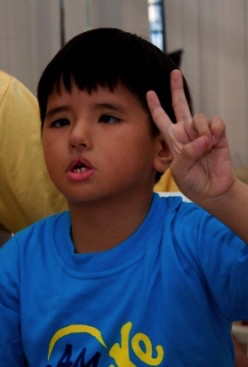 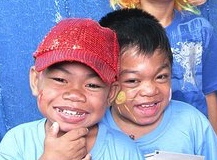 1
Cynthia K. Magdaraog
President
Philippine Society for Orphan Disorders, Inc.
Topic Coverage
Milestones
PSOD’s contribution to the passage of the Rare Diseases Act
Salient features of the Rare Diseases Act
Provisions on the pending Universal Health Care Act impacting implementation of the RDA
Persons With Rare Diseases Claim: Our to Right to Life
Milestones
2019: Consolidated UHC Bill submitted for signature
1990’s: Early case findings of PWRD
2006: Formation of PSOD
Republic Act 10747
Rare Diseases Act of the Philippines
2016
Republic Act 9288
 Newborn Screening Act of 2004
PSOD’s Contribution to the Passage of the RDA
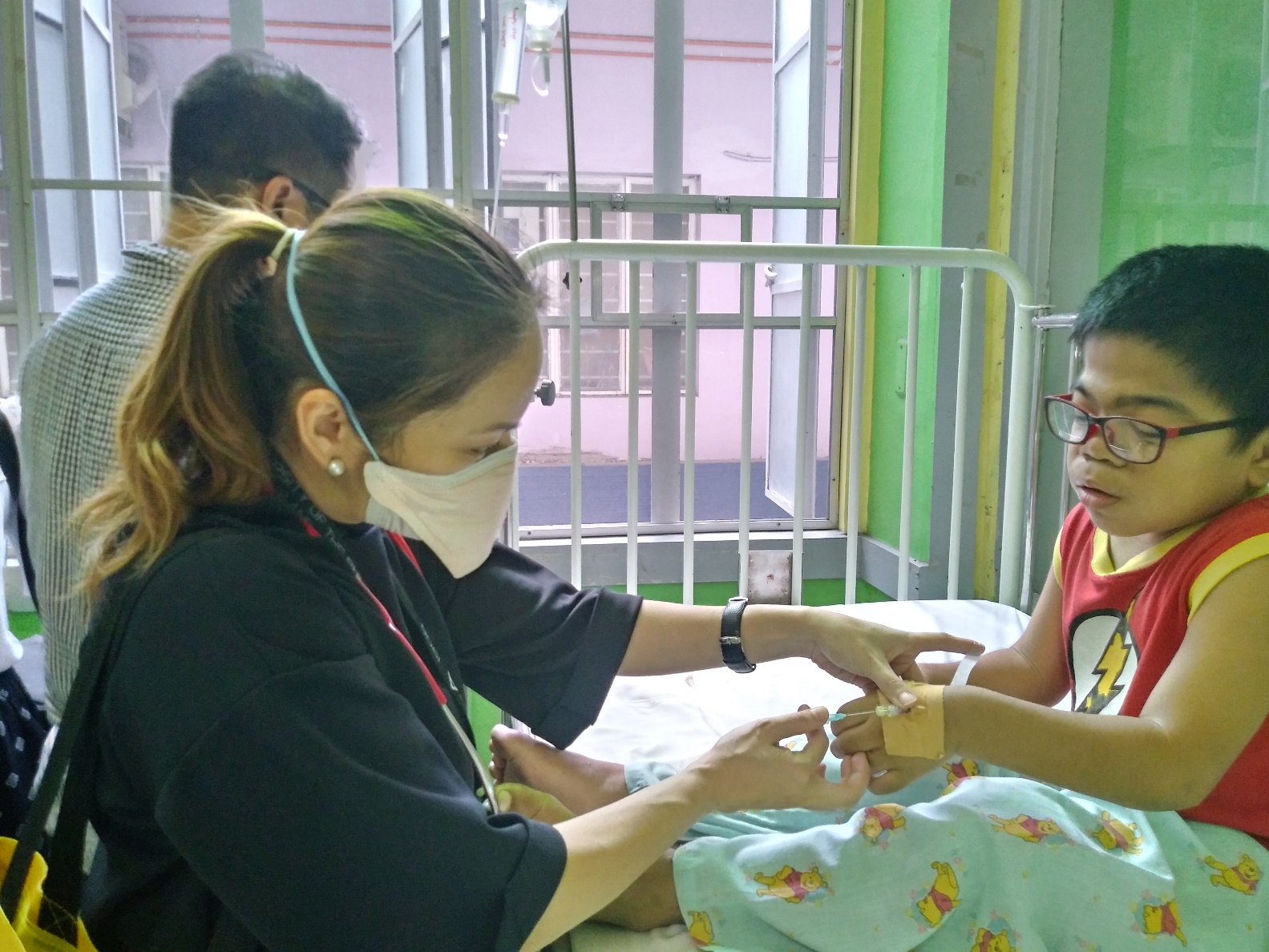 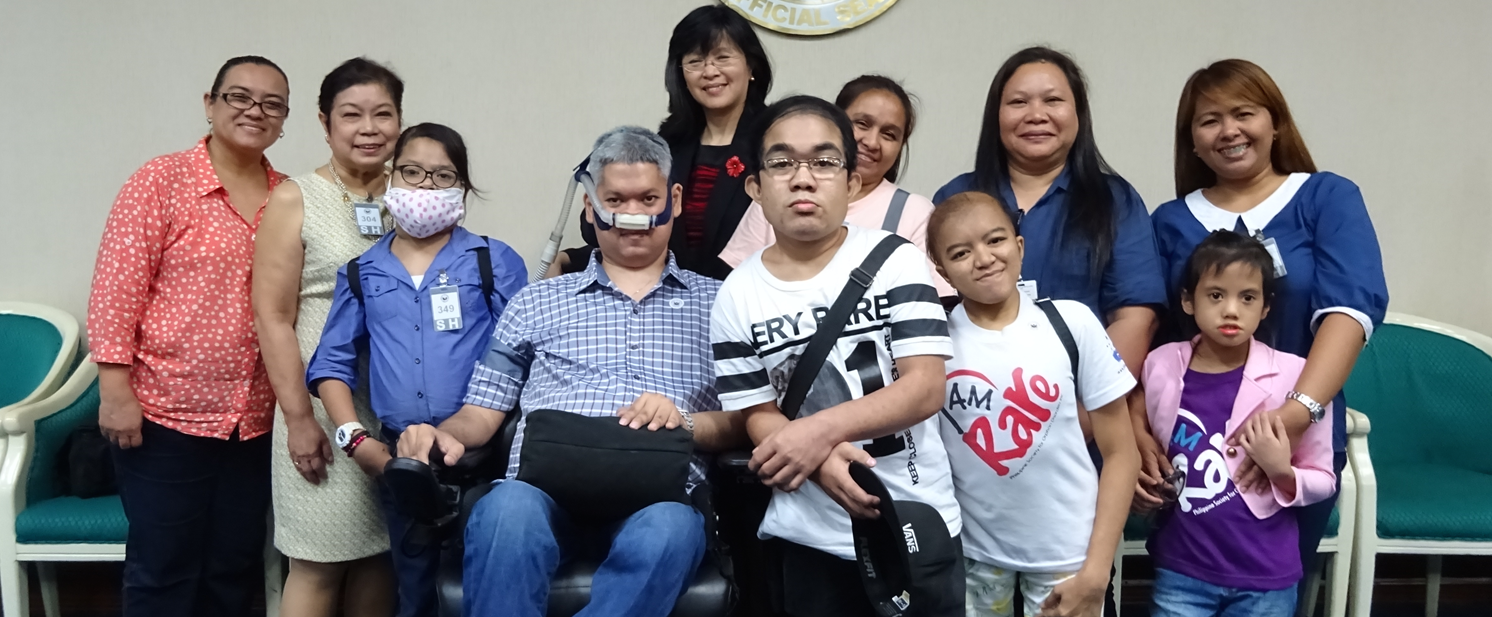 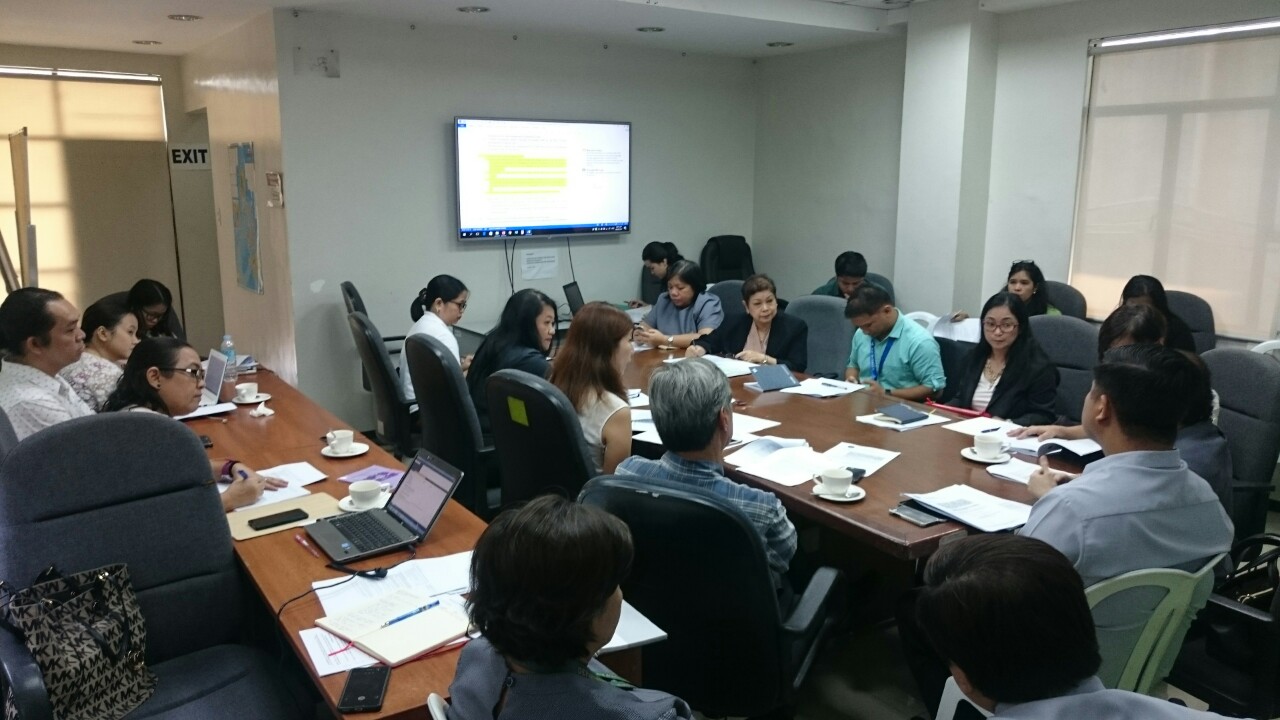 Ground level lobbying for the passage of RDA
Member of the                 Technical Working Group
Rare Disease Medicine Access Program
2011, 2013 and 2018
Salient Features of the Rare Diseases Act
Policy Declaration: The RDA mandates that persons suffering with rare disease have the right to survival and full and healthy development through access to timely health information and adequate medical care that is :
SUSTAINABLE
 PhilHealth Benefit Package for RD
 Fiscal Incentive 
Exemption from all  taxes and customs duties of donations for:
      Rare Disease Research
      Maintenance of Registry
      Purchase of Orphan Drugs & 
      Orphan Products
INTEGRATED
Public Educational and Information  campaign by the DOH
 Committed collaboration among stakeholders 
    NIH
    FDA
    DILG/DePED
    DOST
COMPREHENSIVE
 NBS continuity care nationwide
Telegenetics
Rare Disease Registry
Rare Disease Management Program
Twin Legislation
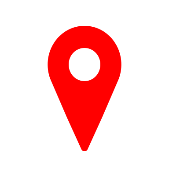 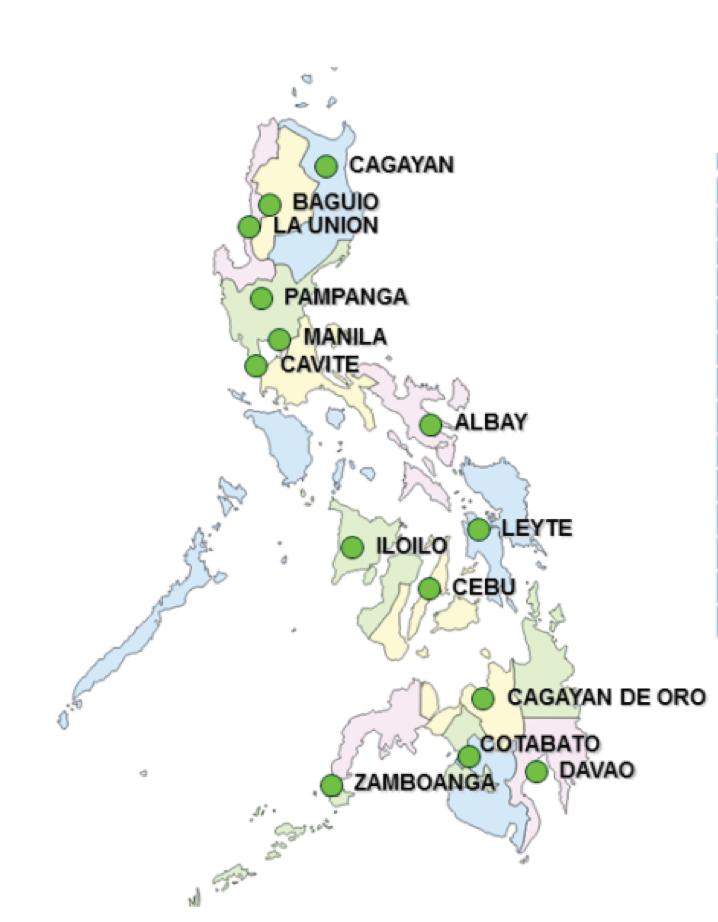 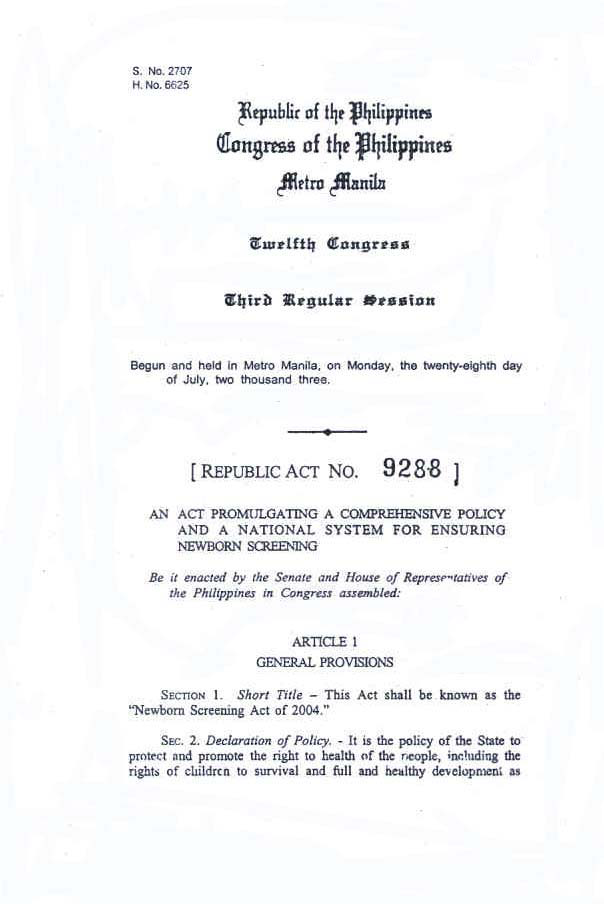 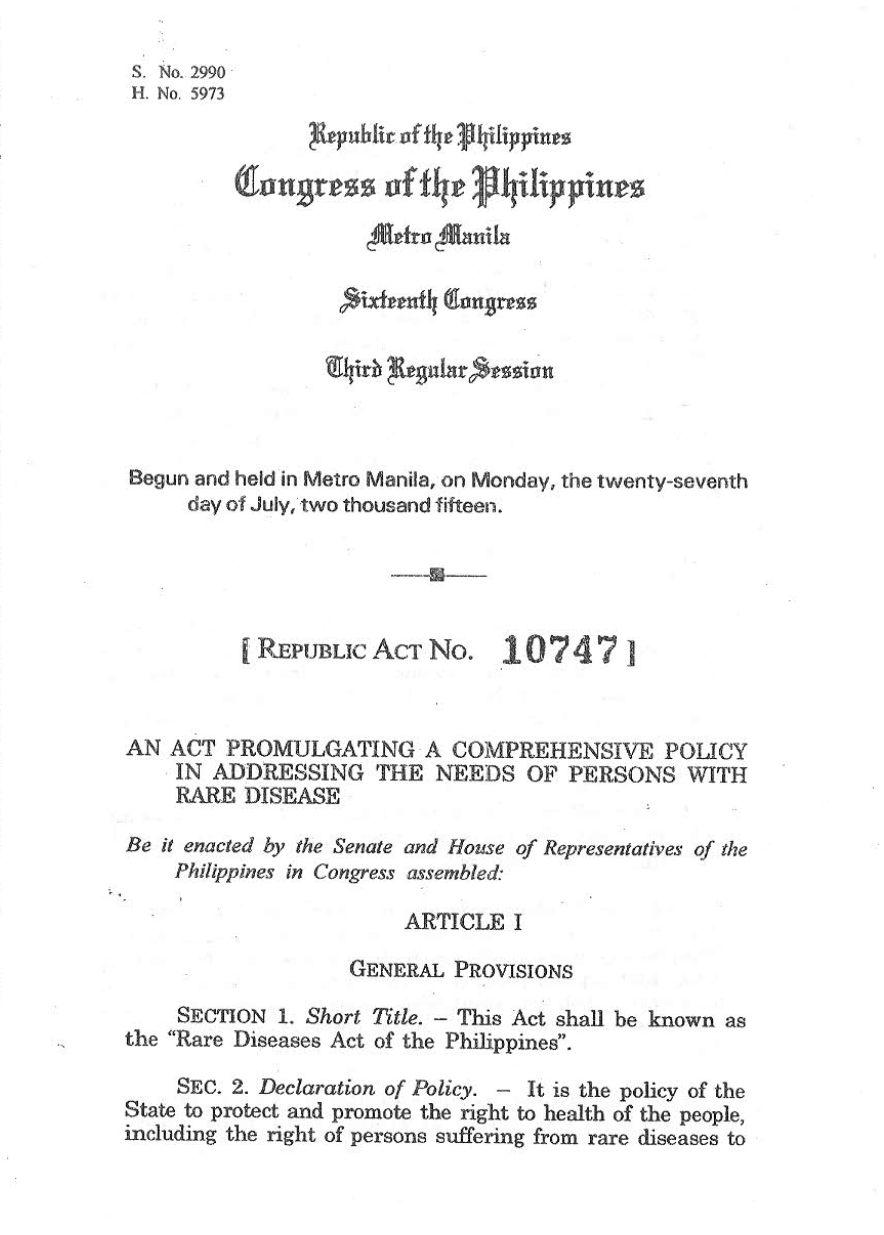 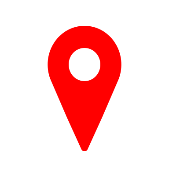 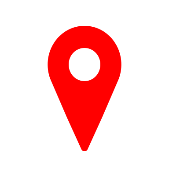 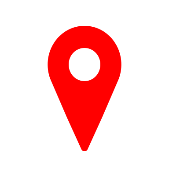 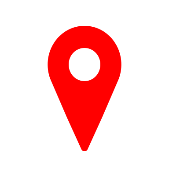 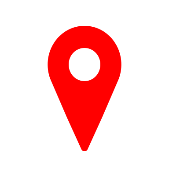 6 Newborn screening centers
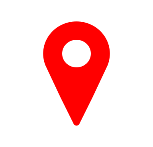 14 Continuity clinics
Provisions in the pending UHC
Integrating the RDA Act
No one will be left behind
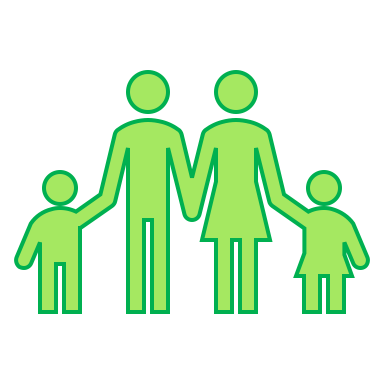 Health Technology Assessment
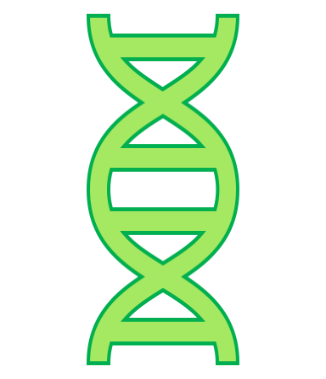 Expanded source of funding
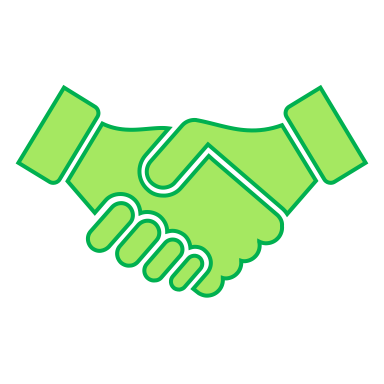 PWRD Claim: Our Right to Life
Sustainability
Collaboration
Someday soon, with our collective help, 
patient families can feel…
”No disease is rare for someone you love”.
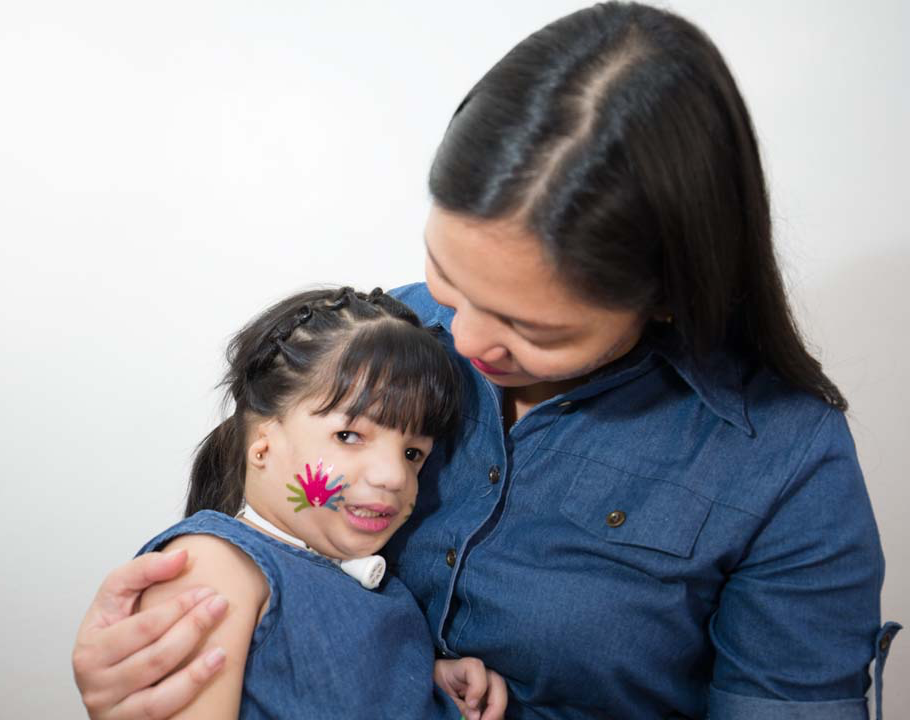 Because everyone has a right to life…
…and a right to a quality life.
Maraming Salamat
Thank You
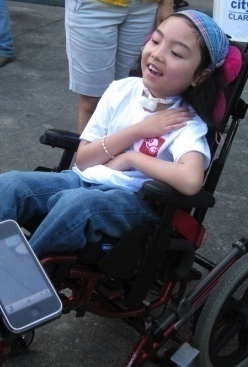 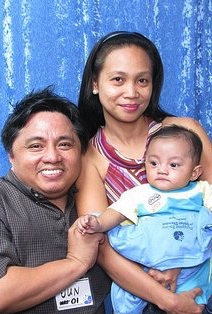 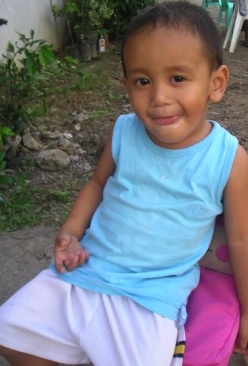 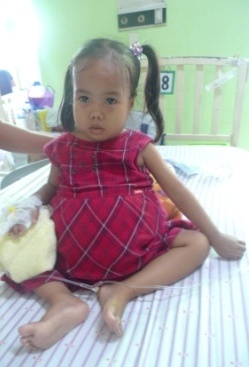 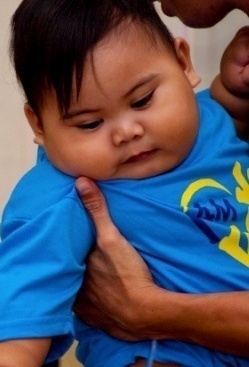 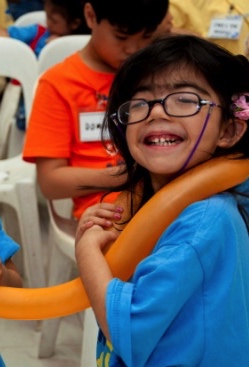 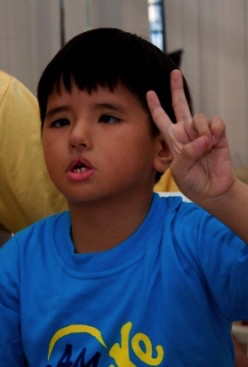 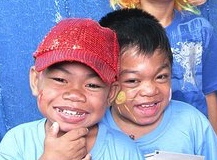 10
Philippine Society for Orphan Disorders, Inc.
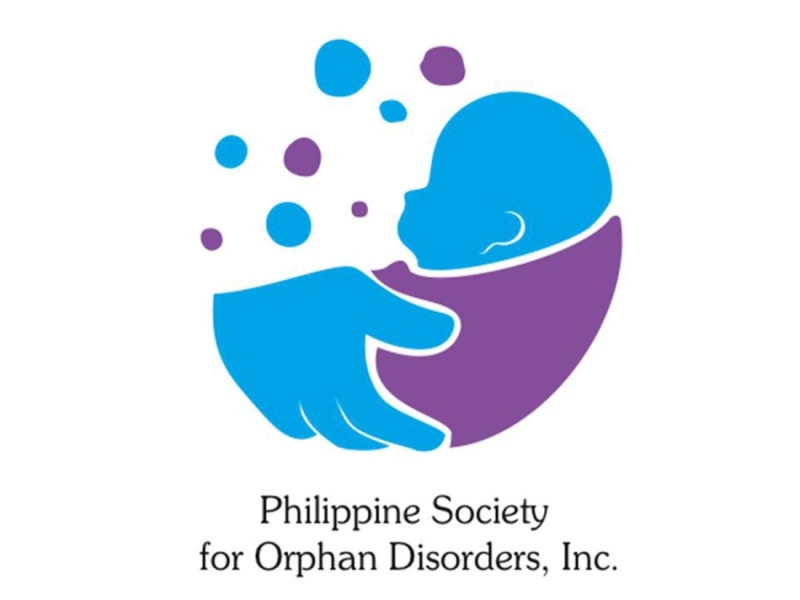 Acknowledgement for Rare Disease Act
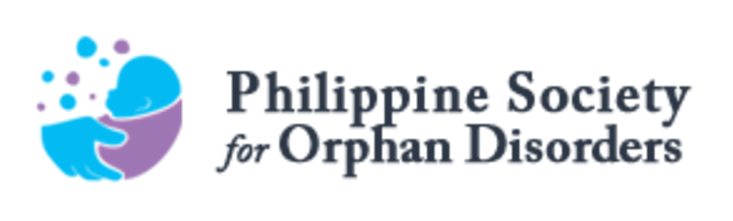 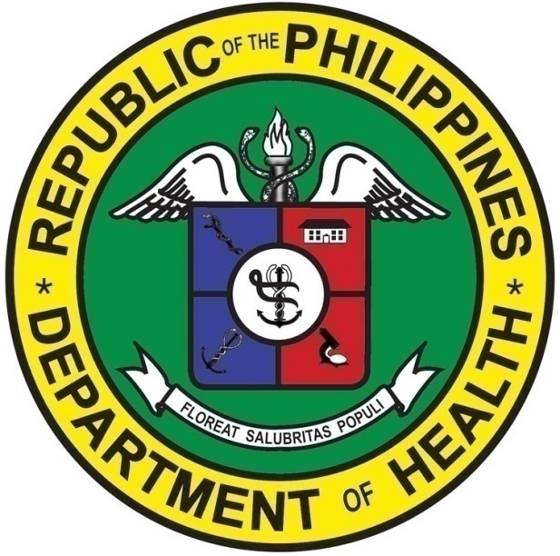 Patients, their families and all its donors and sponsors
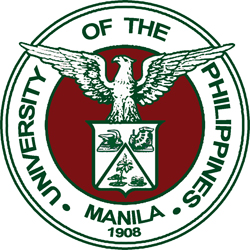 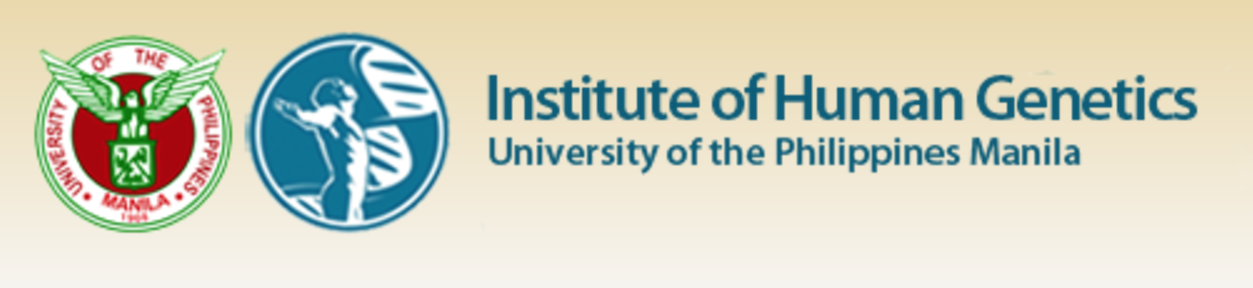 Geneticists and other health professionals
For further information, contact:
Cynthia K. Magdaraog
President

Philippine Society for Orphan Disorders, Inc.
Unit 507, Greenhills Mansion
37 Annapolis St., Greenhills 1502
San Juan City, Metro Manila, Philippines

+63.2.661.8935
cynthia@psod.org.ph
www.psod.org.ph
https://www.facebook.com/psod.org.ph/
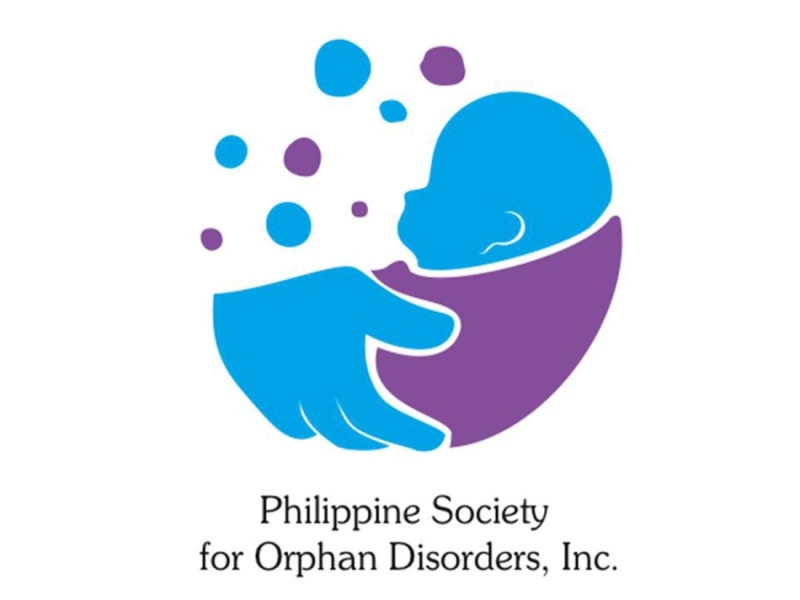